Одномерные массивы. Заполнение массивов.
Работа с элементами одномерного массива.
Одномерные массивы.
Массив – это совокупность однотипных данных, хранящихся в последовательных ячейках памяти и имеющих общее имя.

Ячейки называются элементами массива.

Все элементы пронумерованы по порядку и этот номер называется индексом элемента массива.
Одномерные массивы.
Для обращения к конкретному элементу массива необходимо указать имя массива и [в квадратных скобках] индекс элемент.

Простейший вид массива – одномерный.



А – имя массива, числа в клетках – элементы, числа под клетками – индексы элементов.
А
Одномерные массивы.
Рассмотрим запись
A[3]=-8
А - имя массива
3 – номер элемента (индекс)
A[3] – обозначение 3-го элемента массива
-8 – значение третьего элемента массива
Одномерные массивы.
Действия с массивами:
Описание
Заполнение массива случайными числами
Заполнение массива с клавиатуры
Вывод на экран
Поиск максимального элемента
Вычисление суммы всех элементов массива
Вычисление количества положительных элементов.
Одномерные массивы.
<Имя массива>:array [<тип индекса>] of <тип компонентов>;

<тип компонентов>; - тип данных (integer, real и т.д.)
<тип индекса> - границы изменения массива ([1..20] – двадцать элементов в массиве)

Например:
Var A:array[1..10] of integer;
Заполнение массива ч.1
| использовать Робот
алг заполнение массивов 
нач
цел таб a[1:10], b[1:10]
цел i
нц для i от 1 до 10 
a[i] := int(rand(1,100))
кц 
вывод "Заполненный массив: "
нц для i от 1 до 10
вывод a[i]," "
Кц
вывод "Введите числа:",нс
 нц для i от 1 до 10 
ввод b[i] 
кц
program Massive1;
uses crt;
const n=10;
var
A:array[1..n] of integer;
B:array[1..n] of integer;
i:integer;
begin
clrscr;
randomize;
for i:=1 to n do
begin
    a[i]:=Random(100);
    writeln(‘Введите ’,i,’-й элемент массива’);
    readln b[i];
end;
Pascal ABC
КуМИР
Заполнение массива ч.2
вывод нс
 нц для i от 1 до 10 
вывод b[i], " " 
кц
кон
writeln(‘Заполненный массив');
for i:=1 to n do
begin
    write(a[i]:4);
end;
for i:=1 to n do
begin
    write(b[i]:4);
end;
end.
Pascal ABC
КуМИР
Работа с элементами одномерного массива.
Посчитать сумму 10 случайных целых чисел.
program Sluchainyh_10;
uses crt;
var A:array [1..10] of integer;
i,s:integer;
begin
clrscr;
randomize;
for i:=1 to 10 do begin
a[i]:=random(100);
write(a[i], ' ');
end;
writeln(' ');
for i:=1 to 10 do begin
s:=s+a[i];
end;
write('Сумма элементов массива',s);
end.
[Speaker Notes: Создать одномерный массив А из 32 целых чисел.
Вывести массив на экран в виде строки чисел
Подсчитать сумму элементов массива
Вывести сумму на экран]
1. «Температура 9 дней»
1. Температура за 9 дней записана в массив вещественных чисел. Вывести на экран:
а)температуру за нечетные дни;
б) температуру за 7 и 8 день.
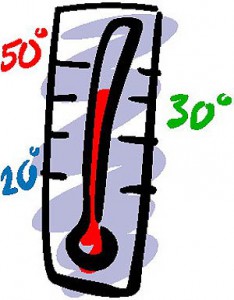 2. «Допуск к экзаменам»
При поступлении в вуз абитуриенты, получившие «двойку» на первом экзамене, ко второму не допускаются. В массиве A[n] записаны оценки экзаменующихся, полученные на первом экзамене. Подсчитать, сколько человек не допущено ко второму экзамену.